Members Seminar - Sustainability 
12th May 2021
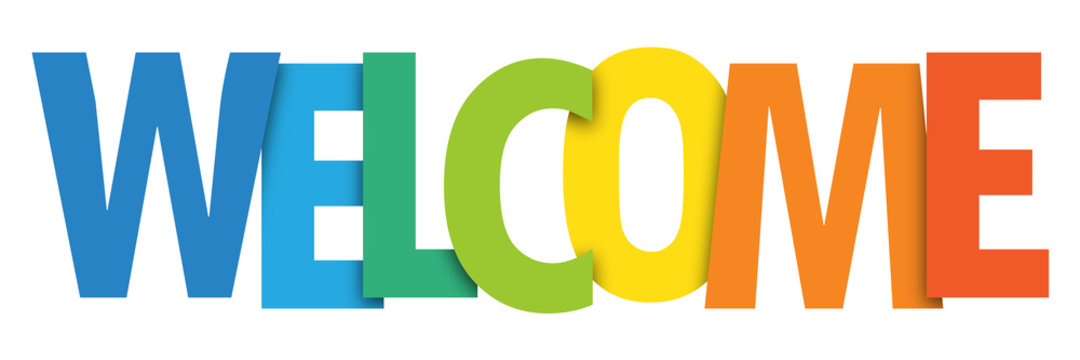 About me
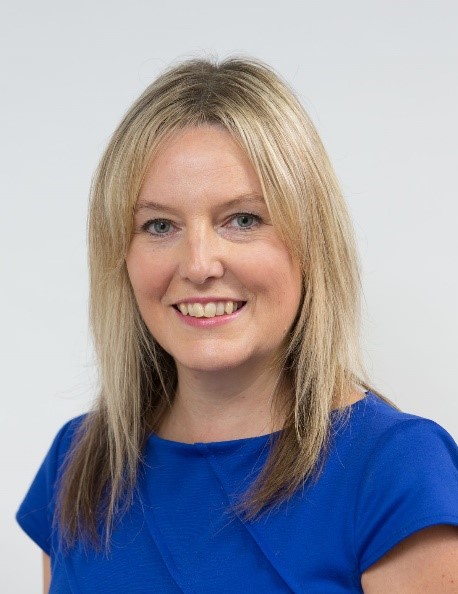 Why sustainability?
Length of service:
I am committed to supporting change within Broadland and with our customers, to safeguard the future. We all have a responsibility to recognise ways that we can live and work more sustainably.
13 years at Broadland, 9 years as a Director
Responsible for:
Repairs and Planned Works 
Asset Management
Facilities and Services
Health and Safety
Estate Services 
Cleaning Services 
Neighbourhood Teams
Recognition:
Name: Louise Archer
Role: Executive Asset Director
Louise received an award for Sustainable Leadership
Agenda
What is sustainability
What is zero carbon
What are our existing targets
What are the targets put in place by the government
What have we done so far
Fuel poverty / zero carbon
Future technologies
Building a plan to zero carbon
Next steps
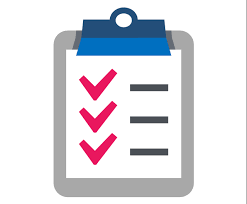 [Speaker Notes: Sustainability is a wide subject, so covering some background and then mainly concentrating on existing homes. 14% of carbon from homes, plus estimated that 2.1millin of housing association homes will need to be retrofitted by 2050 to meet government targets]
Jargon Buster
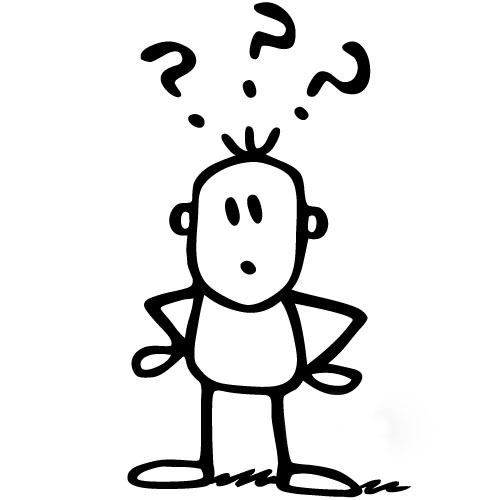 What is Sustainability
Sustainability: using our natural resources responsibly, so we can meet our needs today, but also safeguard those resources for future generations.
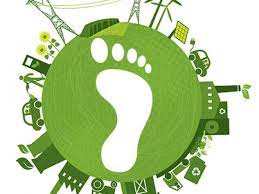 What is ESG
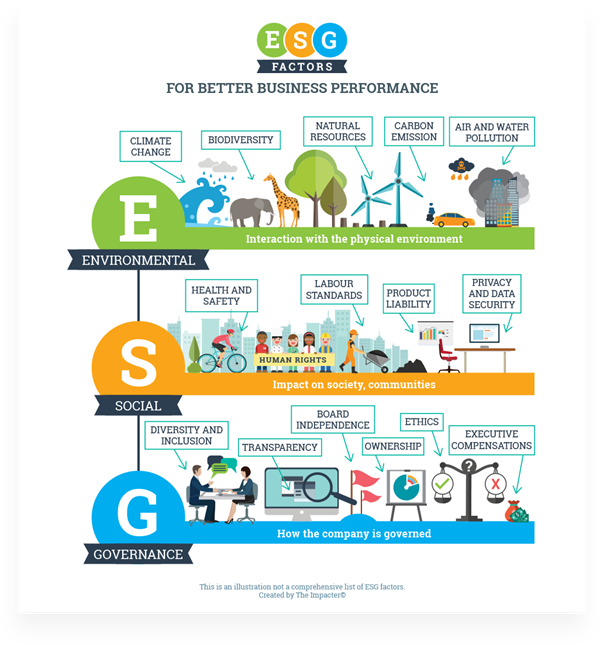 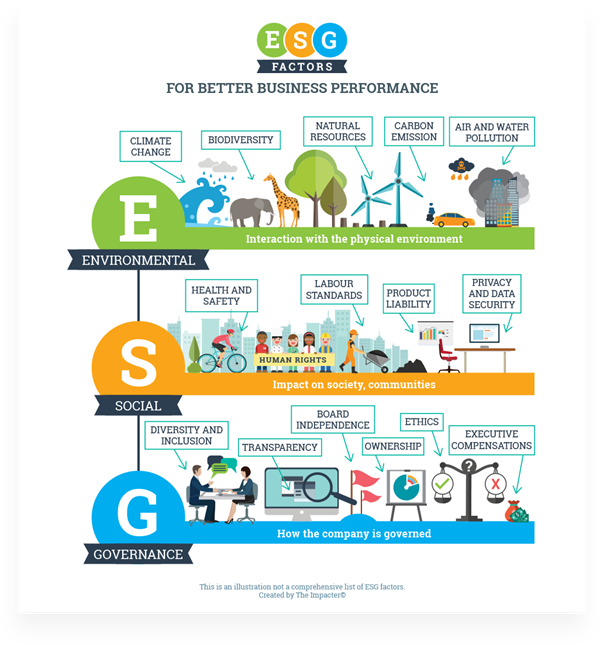 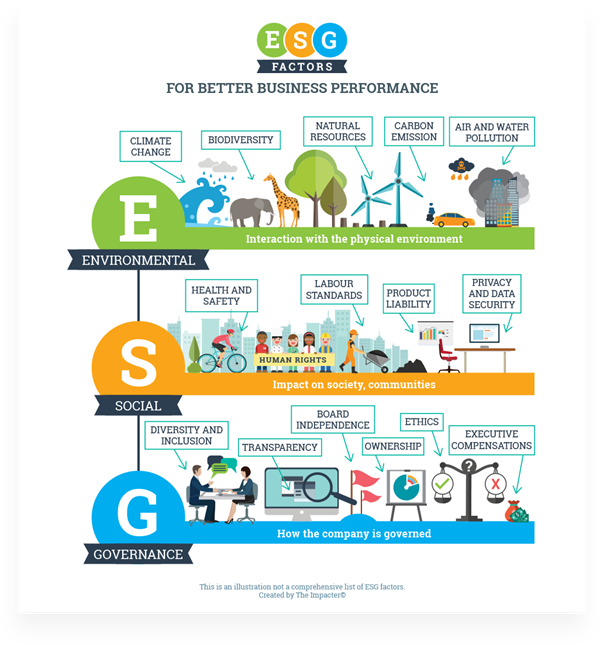 What is Carbon
Carbon is bad for the environment because carbon emissions actually hold heat in the atmosphere. So, the more fossil fuels and such are burned, the quicker the temperature should rise.
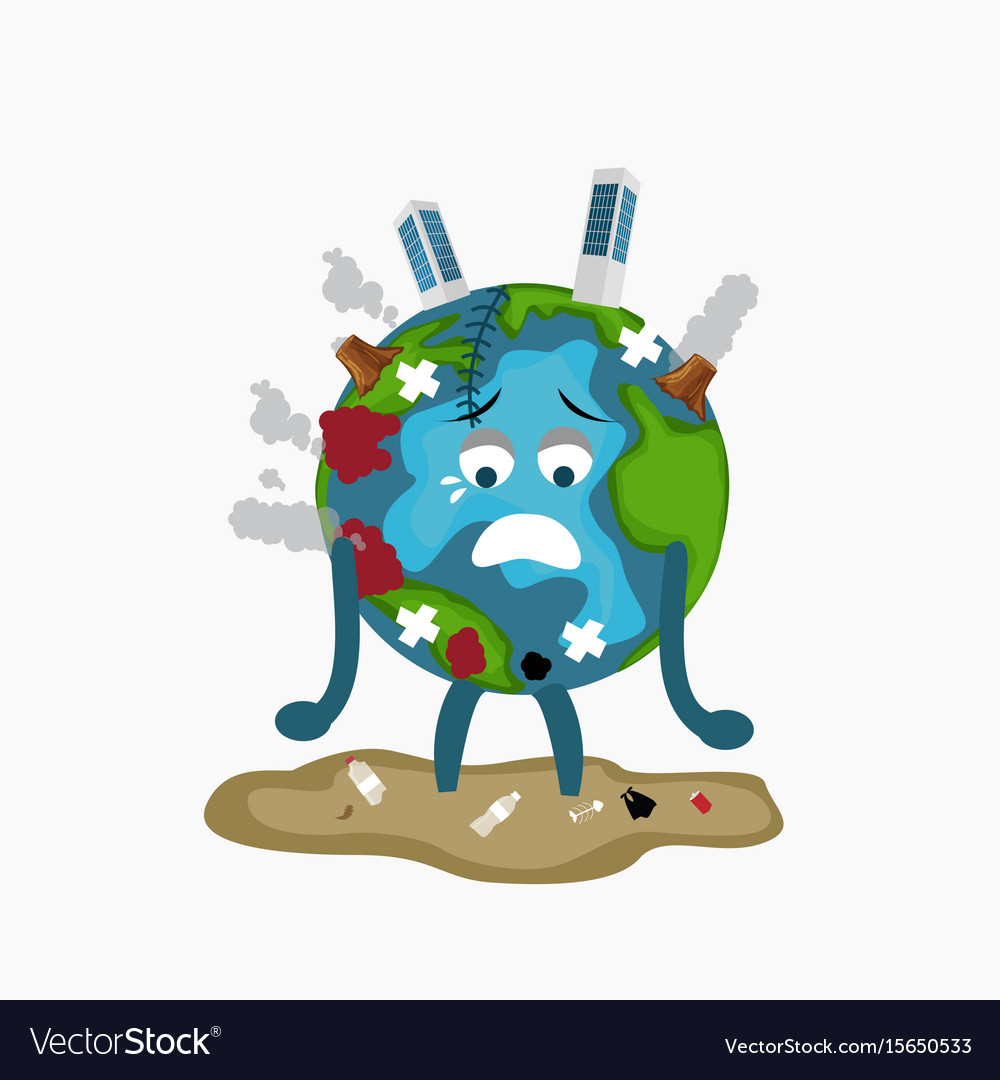 Carbon is mandatory to survive as well, so don’t only see the bad affects of carbon. All plants and animals need it to survive.
Zero Carbon and Carbon Neutral / Net Zero Carbon
Zero Carbon: no carbon emissions are being produced from a product or service
(e.g. zero-carbon electricity could be provided by 100% renewable energy supplier)
Carbon Neutral / Net Zero Carbon: while some emissions are being generated, these emissions are being offset, making overall emissions zero
(such as buying only renewable energy or investing in emissions reduction projects)
What is Fuel Poverty
Fuel Poverty: having to choose between eating and heating
Important to balance the need to reach zero carbon, with the possible implications on our tenants, particularly the fuel poor. 

We need to ensure that the changes we are bringing in will benefit all our tenants by adopting a careful, targeted approach and having accurate data.
Targets – Government
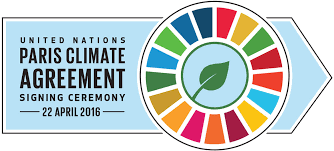 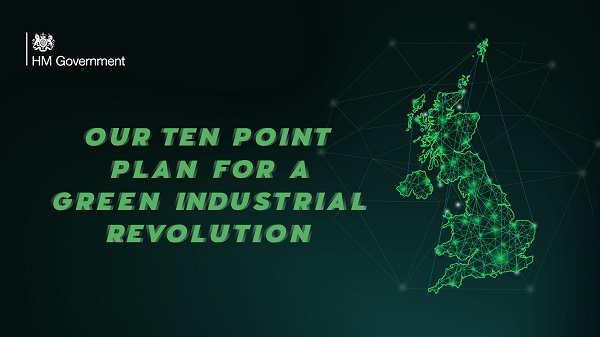 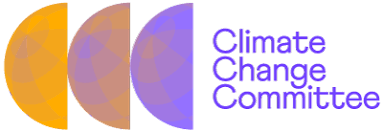 10-point plan for a Green Industrial Revolution 
(UK Gov. November 2020)
Keep global warming under 2 degrees 
(Paris Agreement 2016)
UK to aim for net zero on all green house gases by 2050 (Committee of Climate Change 2019)
Targets – Government
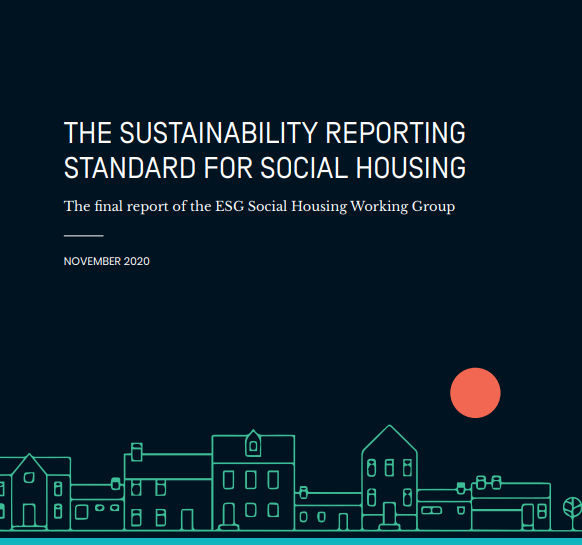 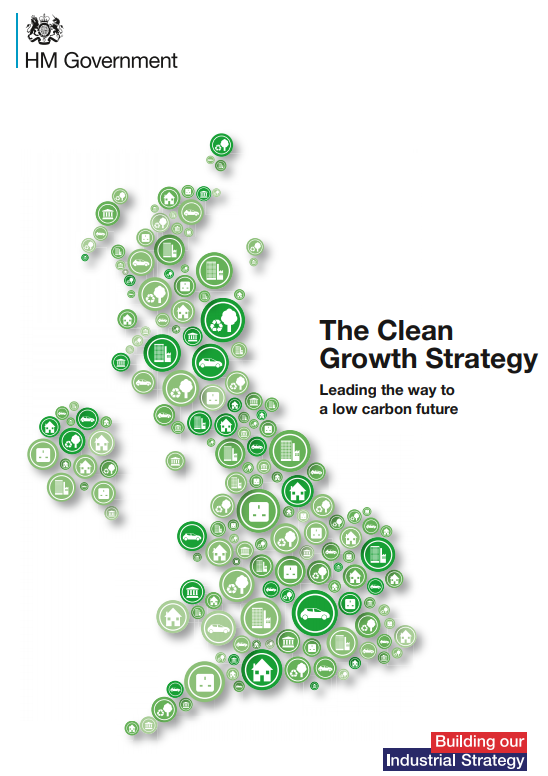 Clean Growth Strategy
All fuel poor homes to have an EPC C by 2030.
(UK Gov. October 2017)
Sustainability Reporting Standard for Social Housing
A voluntary reporting framework. 
Housing is responsible for 14% of UK emissions.
(The ESG Social Housing Working Group November 2020)
Targets – Social Housing (Existing Homes)
Interim Targets = To reduce as many fuel poor households as reasonably practicable.
* Where practical, cost effective and affordable
Targets - New Build Homes
Building Regulation Changes
75% to 85% reduction in carbon by 2025
Future Homes Standard 2025
Focusing on insulation and capacity for heat pumps
No Gas Heating
In new build homes from 2025
Further changes to Building Regulations planned following a 2nd consultation
What have we done so far….
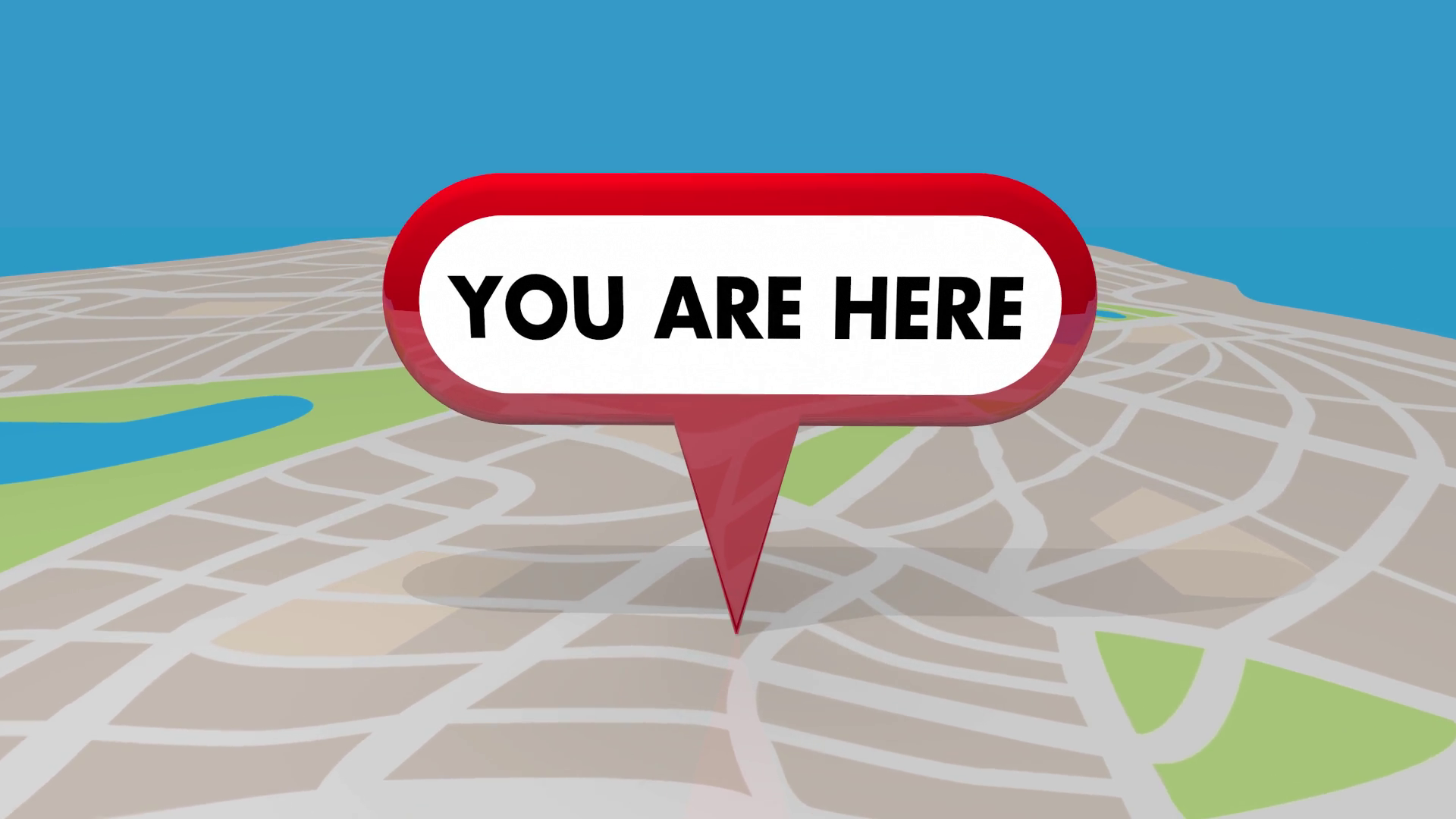 Environmental Champions
Group of staff from all aspects of the organisation
Ambassadors for sustainability
Each champion is set a sustainable objective as part of their annual appraisal
Focus on small changes in everyday behaviour
Run events for staff and tenants to promote awareness
We are working to recruit Tenant Environmental Champions
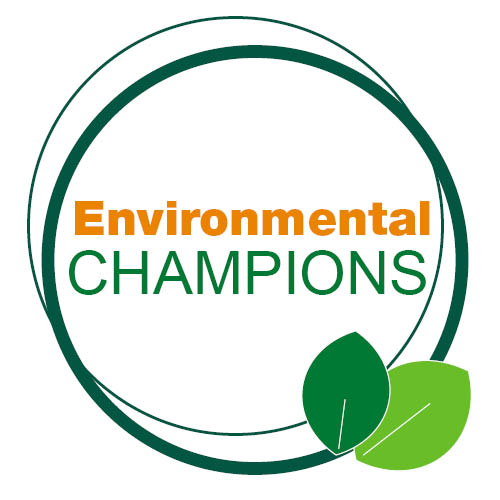 Website, Social Media, Newsletter
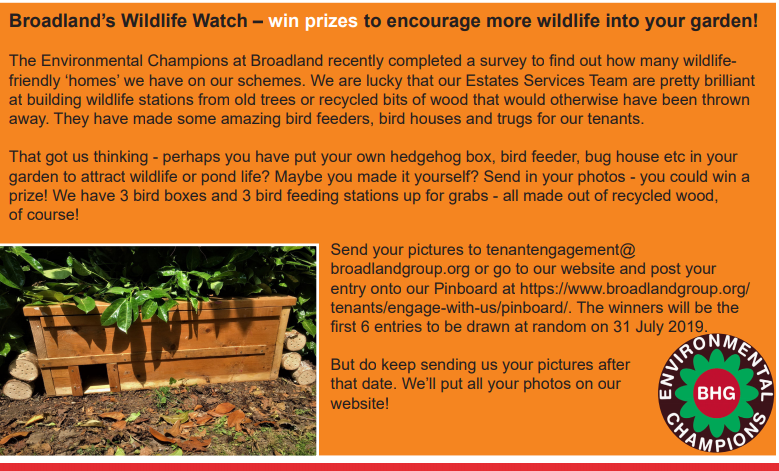 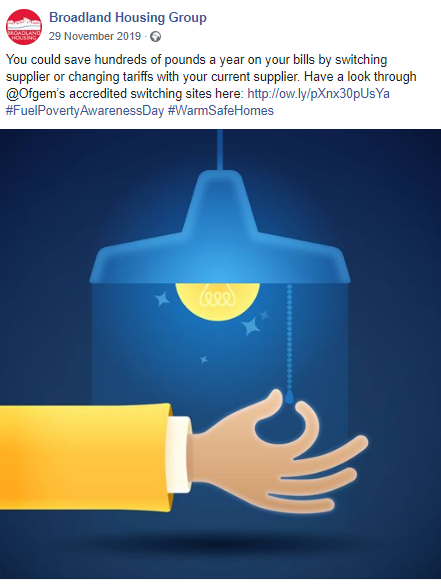 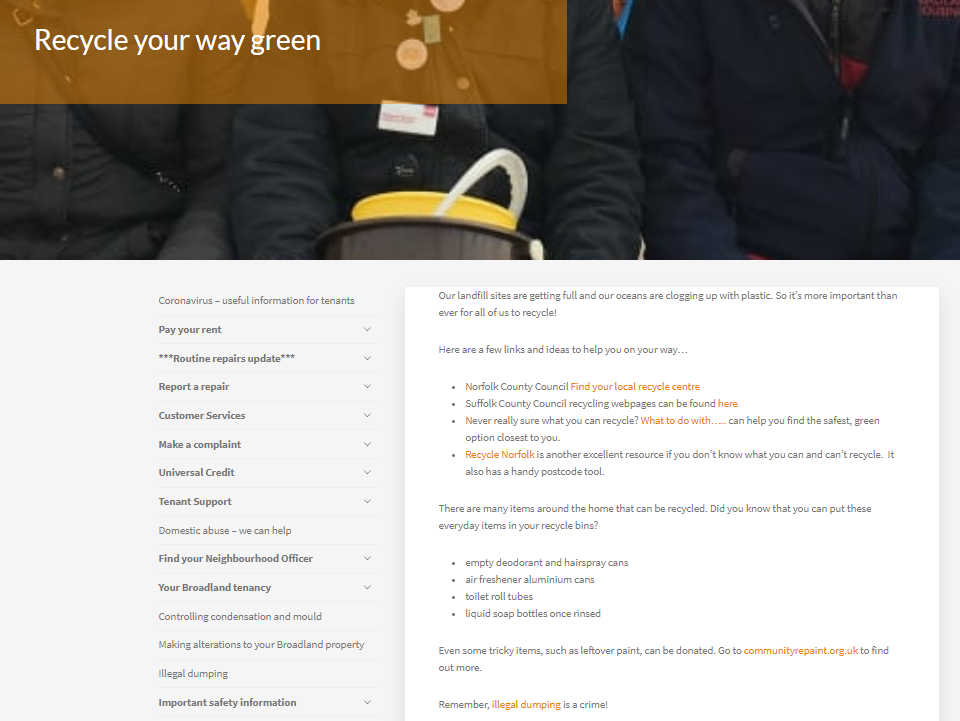 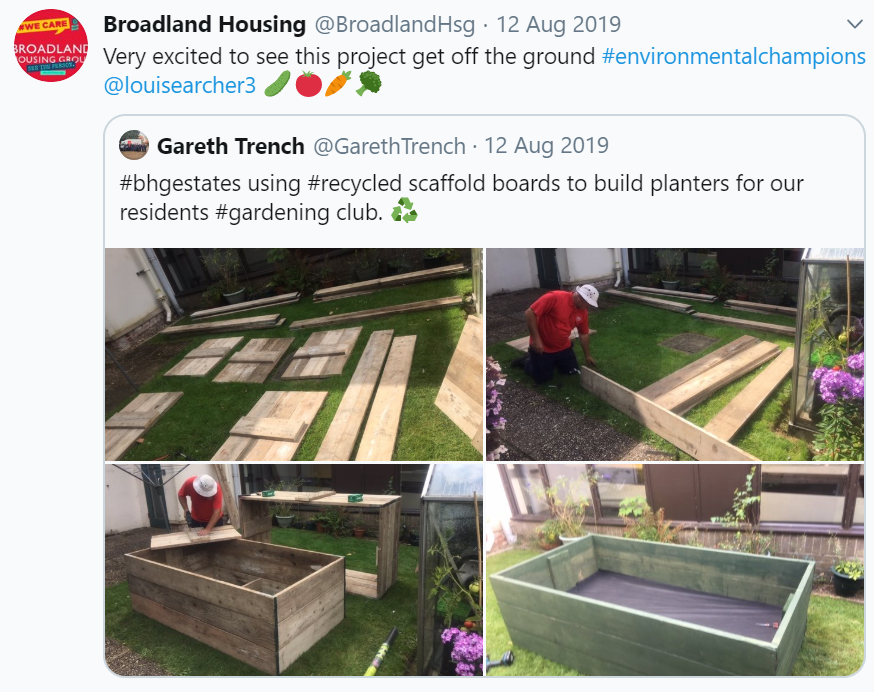 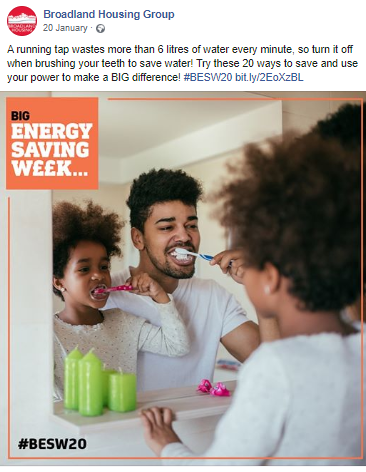 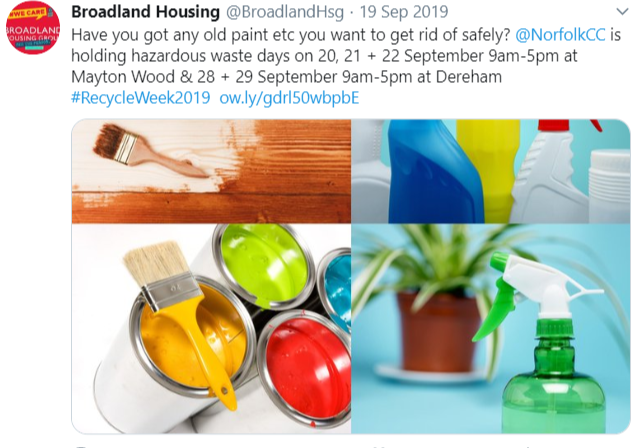 Targets - Broadland
100% of our office waste diverted from landfill by 2050
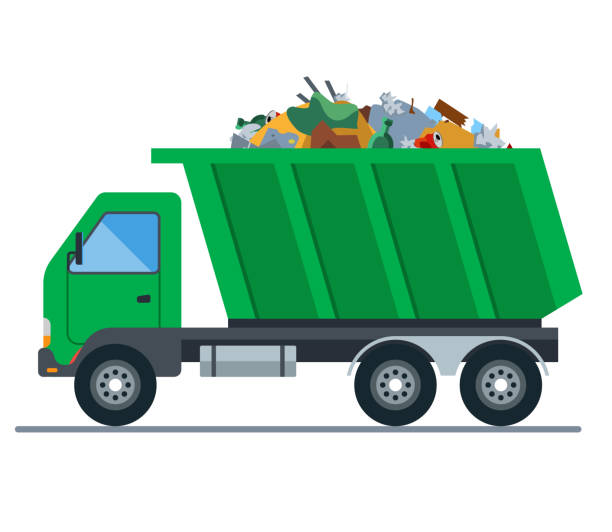 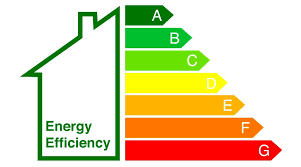 45% increased likelihood of recycling by our tenants 2050
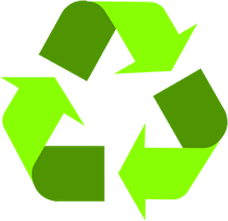 Average SAP of 86 by 2050
Long-term Sustainability Targets
100% responsibly sourced materials by 2050
50% increase in car sharing by 2030
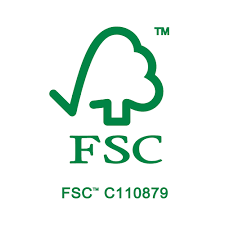 2.6kgs CO2 per home managed per year by 2050
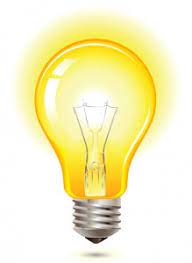 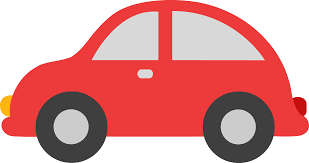 [Speaker Notes: Forms one of our Corporate Strategy strands
Set 3 years ago – before most of the net zero carbon interim targets had been set. Based on the 2050 end goal]
Strategic Performance Measures
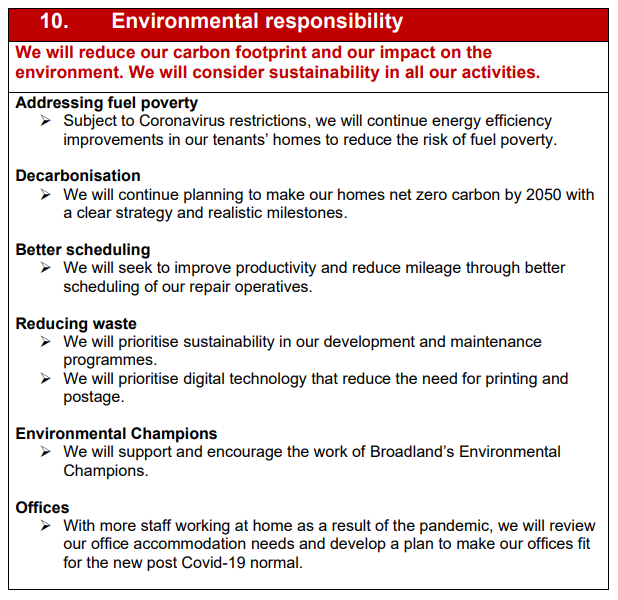 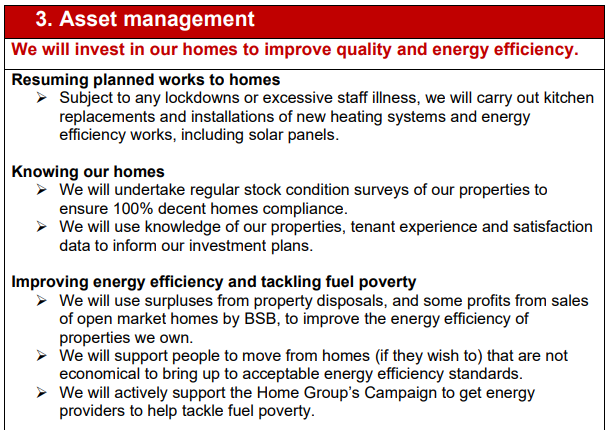 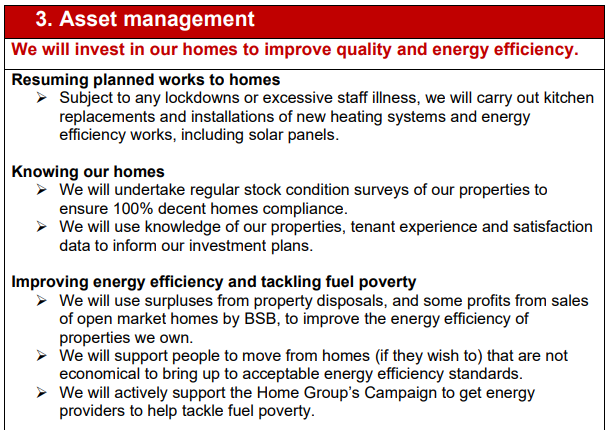 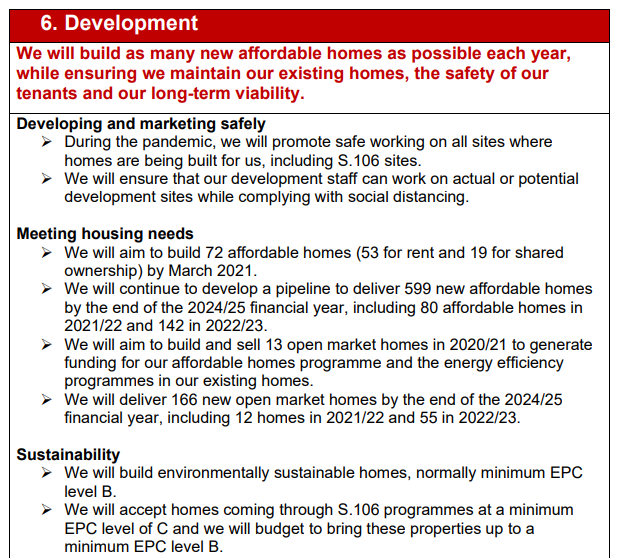 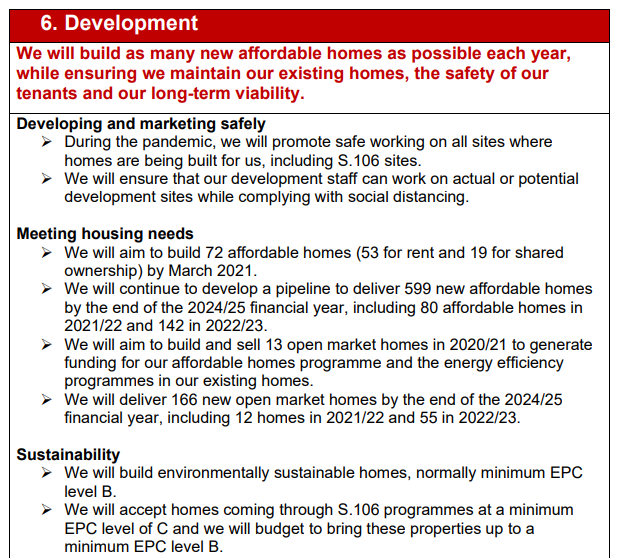 Sustainability Assessment
SHIFT Assessment = Sustainable Homes Index For Tomorrow 
(the sustainability standard for housing)

Annual assessment undertaken to measure how sustainably Broadland operates
Covers key factors including:
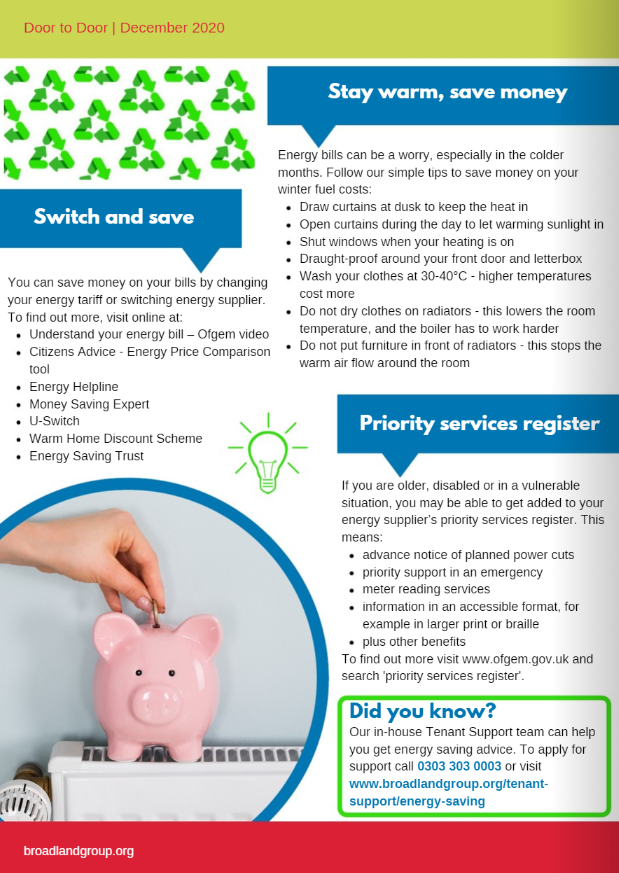 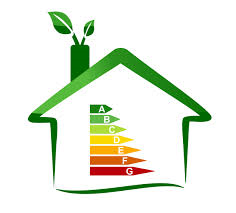 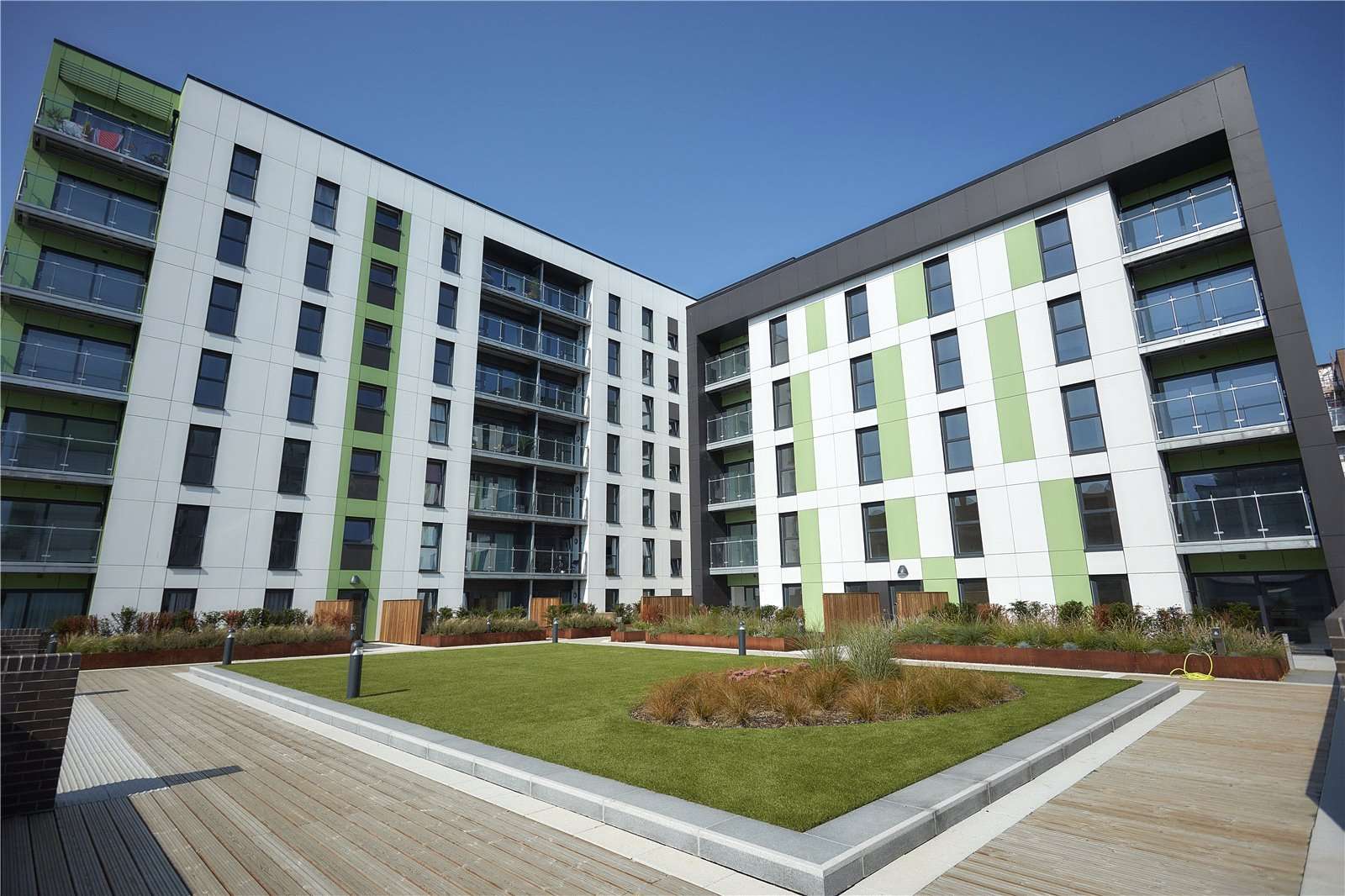 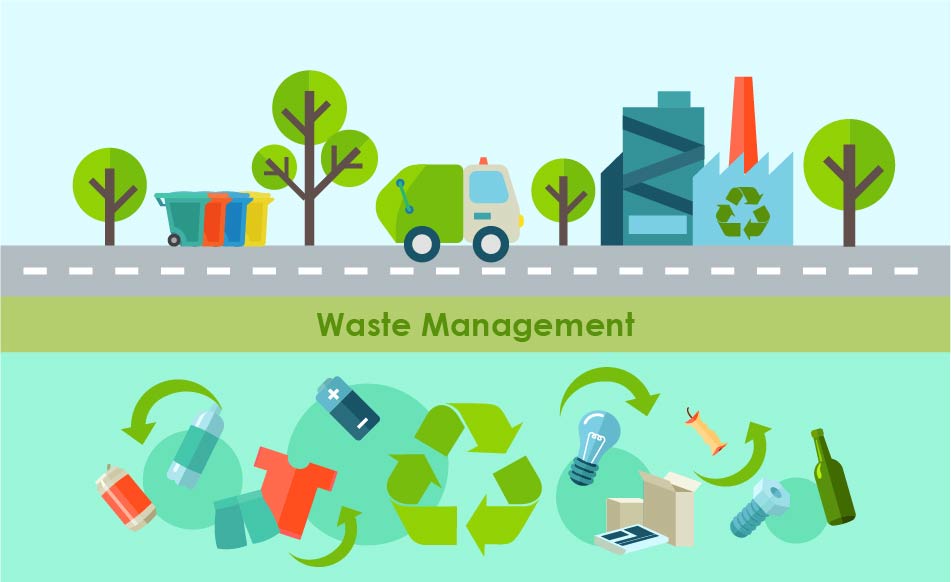 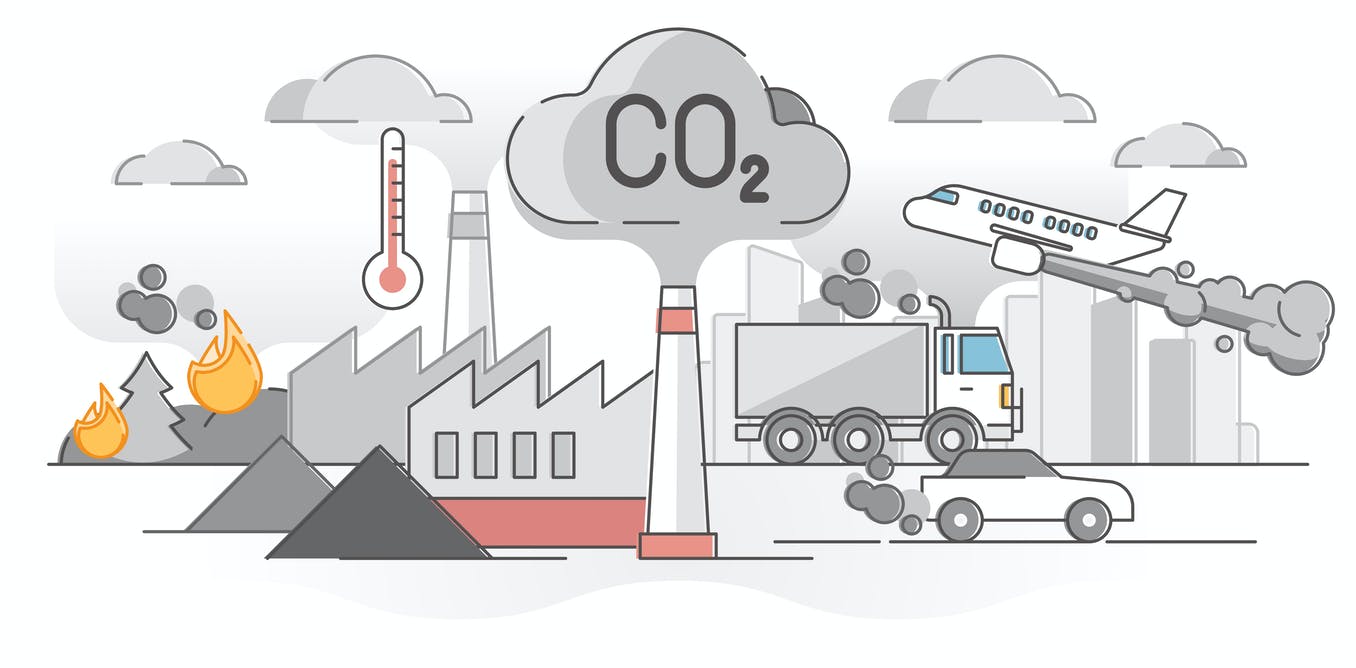 [Speaker Notes: Carbon emissions
Waste management 
EPC rating of our homes
Sustainability of our new builds
Helping tenants to live more sustainably]
Sustainability Assessment
Our SHIFT Journey
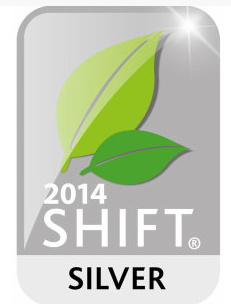 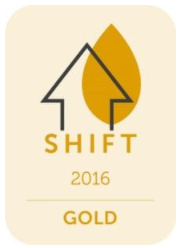 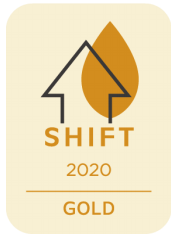 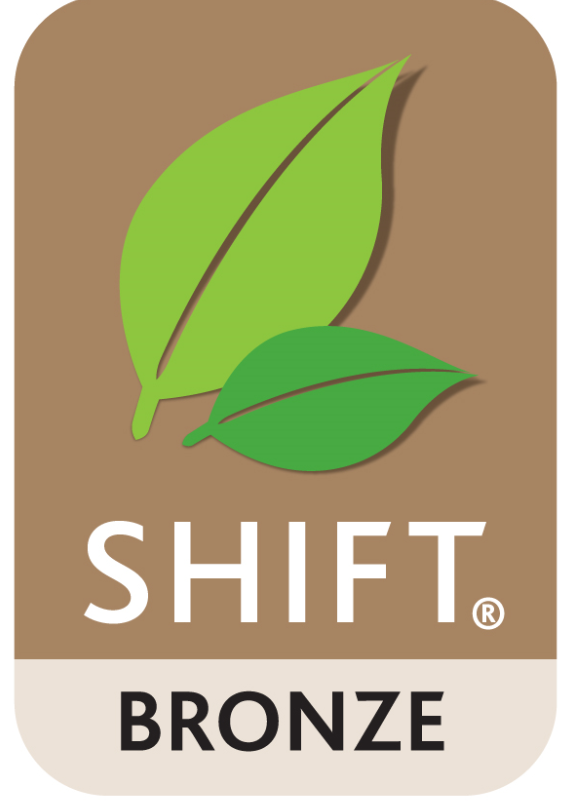 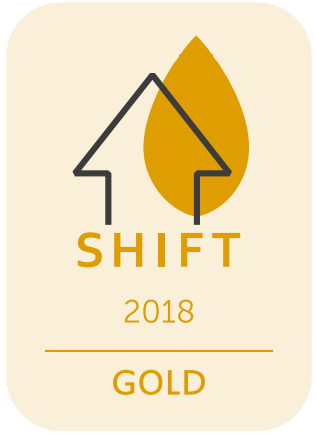 [Speaker Notes: Carbon emissions
Waste management 
EPC rating of our homes
Sustainability of our new builds
Helping tenants to live more sustainably]
Sustainability Assessment 2020
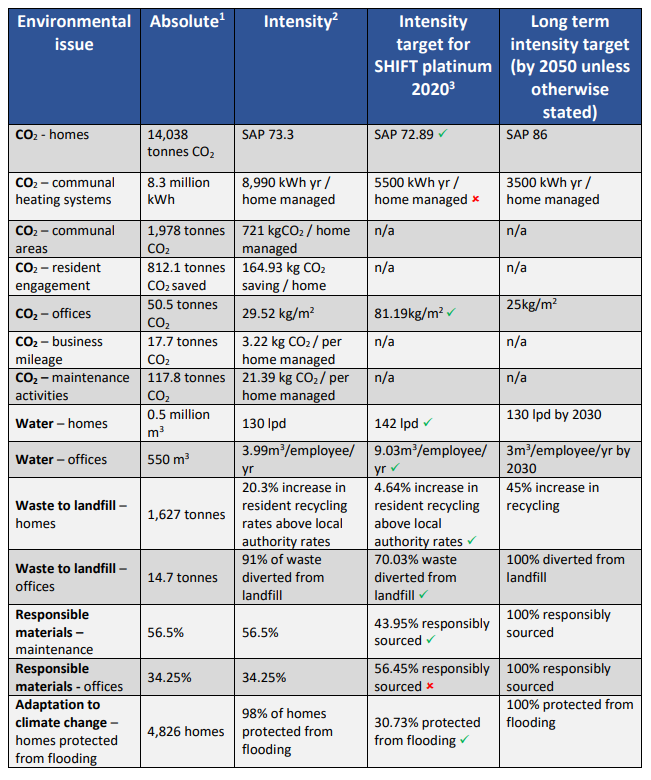 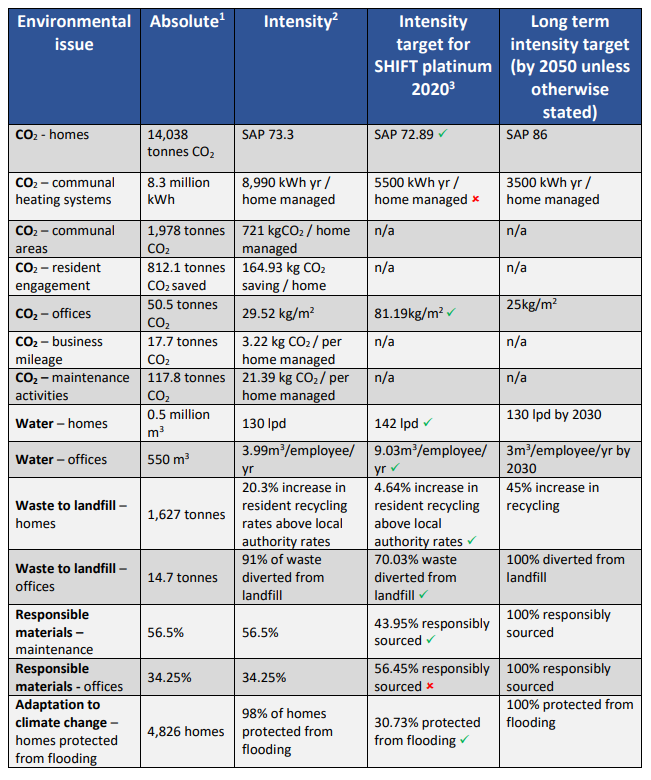 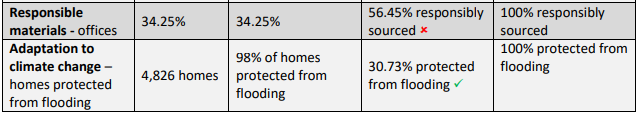 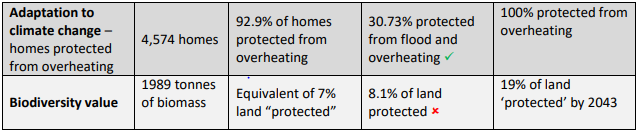 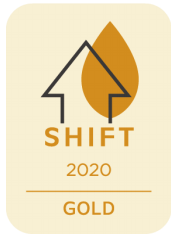 [Speaker Notes: Carbon emissions
Waste management 
EPC rating of our homes
Sustainability of our new builds
Helping tenants to live more sustainably]
Energy rating of our homes
National Average SAP Rating = 65
Sector Average SAP Rating = 68.4
BHA Average SAP Rating = 73.4
SAP = Standard Assessment Procedure assesses how much energy a home will use

EPC = Energy Performance Certificate provides an energy efficiency rating for the home
[Speaker Notes: 84% are at an EPC C or above. Issue with those that are hard to treat – what do we do? Eg conservation area – planning restrictions. Asking to change the timber windows and being refused]
Works to existing homes
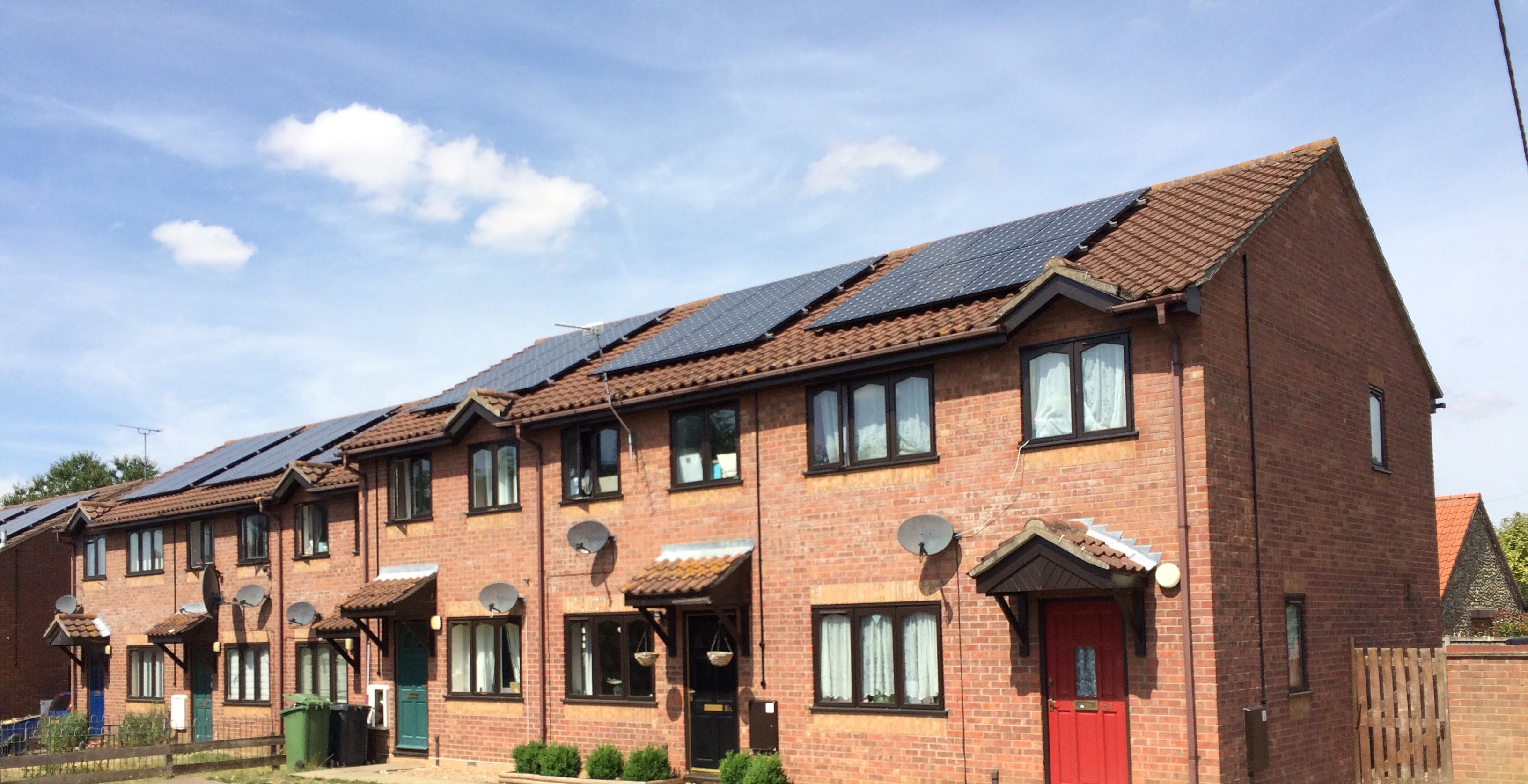 Photovoltaic panels fitted to the roofs of one of our schemes. 

There are lots of different works we can undertake to improve the energy efficiency of our homes such as insulation, solar panels or new heating systems.
We continually monitor the EPC ratings of our homes so we can identify where works are most needed. Above shows the progress from 2012 to 2020.
CROHM (Portfolio)
CROHM = Carbon Reduction Options for Housing Managers 

A system we use to map out what works are needed to reach our Net Zero targets.


The Headlines:
To achieve a minimum EPC of C for all Broadland’s Homes = £4.5 million

To achieve a minimum EPC of B for all Broadland’s Homes = £35 million
New build homes
Last year Broadland increased it’s portfolio by 273 homes.
We include recycling bins in our kitchen designs
Our new scheme at Canary Quay is getting its own Car Club car
We ensure all our materials are responsibly sourced
EPC ratings were
52 = High C 
62 = Low B 
159 = High B
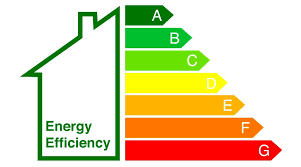 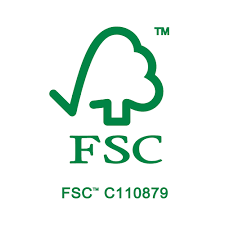 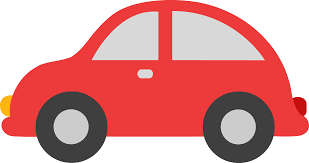 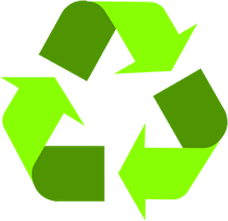 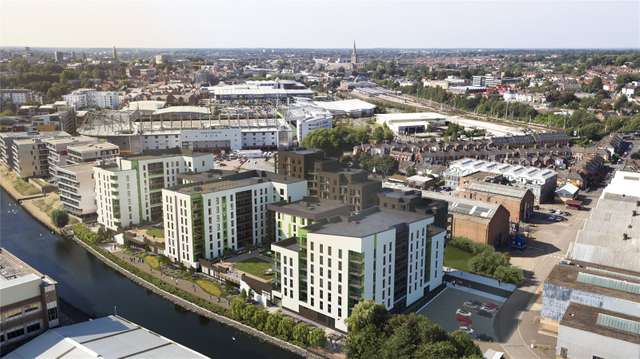 We fit low flow showers, taps and toilets to save water
We are already using alternatives to gas, such as District Heating Systems
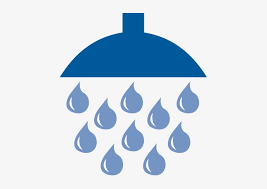 [Speaker Notes: In addition, putting in electric vehicle charging points. Looking at how we can change fleet in electric at the next renewal]
Significant Challenge
The estimated cost of taking a home from EPC C to Zero Carbon is £20,000. (higher for homes in listed buildings or those in a conservation area)
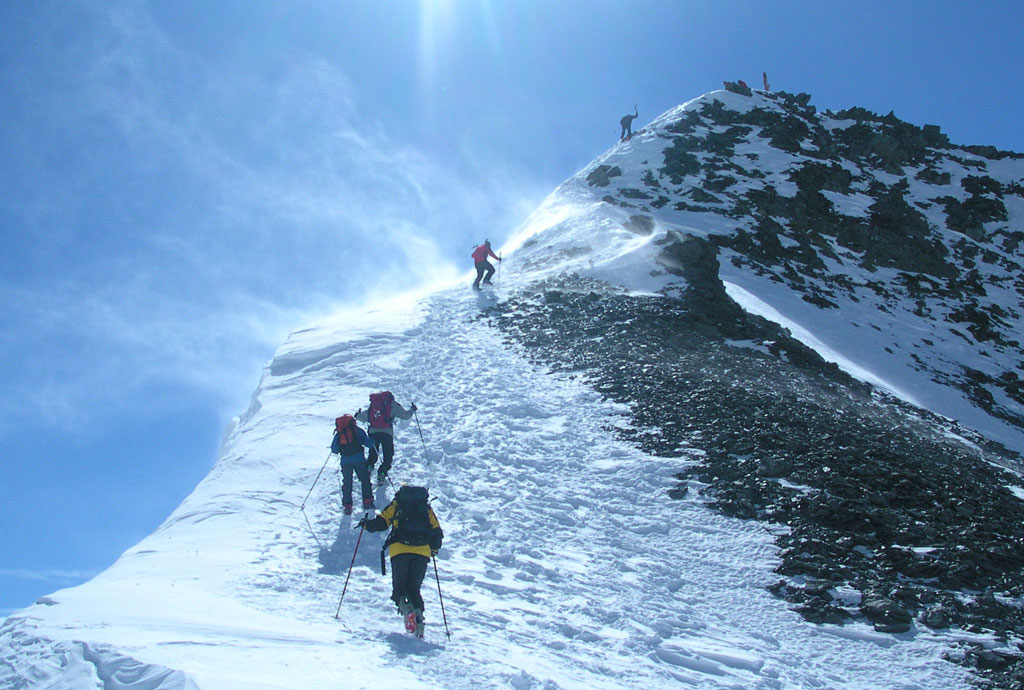 Building new homes to higher environmental standards is part of the solution, but 80% of the homes we will live in in 2050 are already built.
[Speaker Notes: Some – without changes to planning, we may never be able to get to EPC C. Most cost £40,000]
Funding
?
Greater clarity around the requirements and long-term funding is needed.
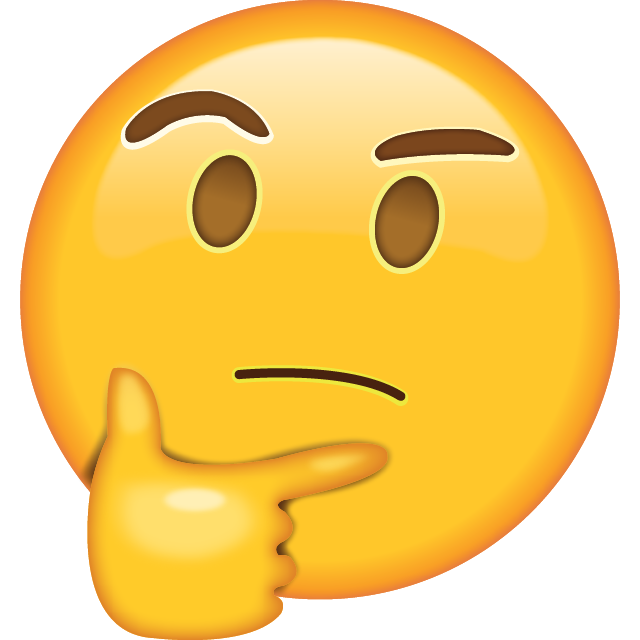 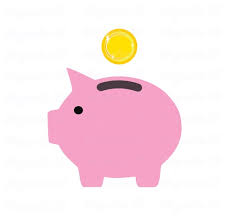 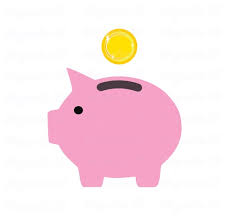 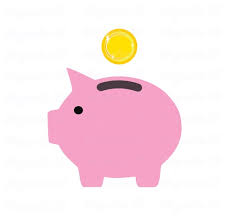 A
B
C
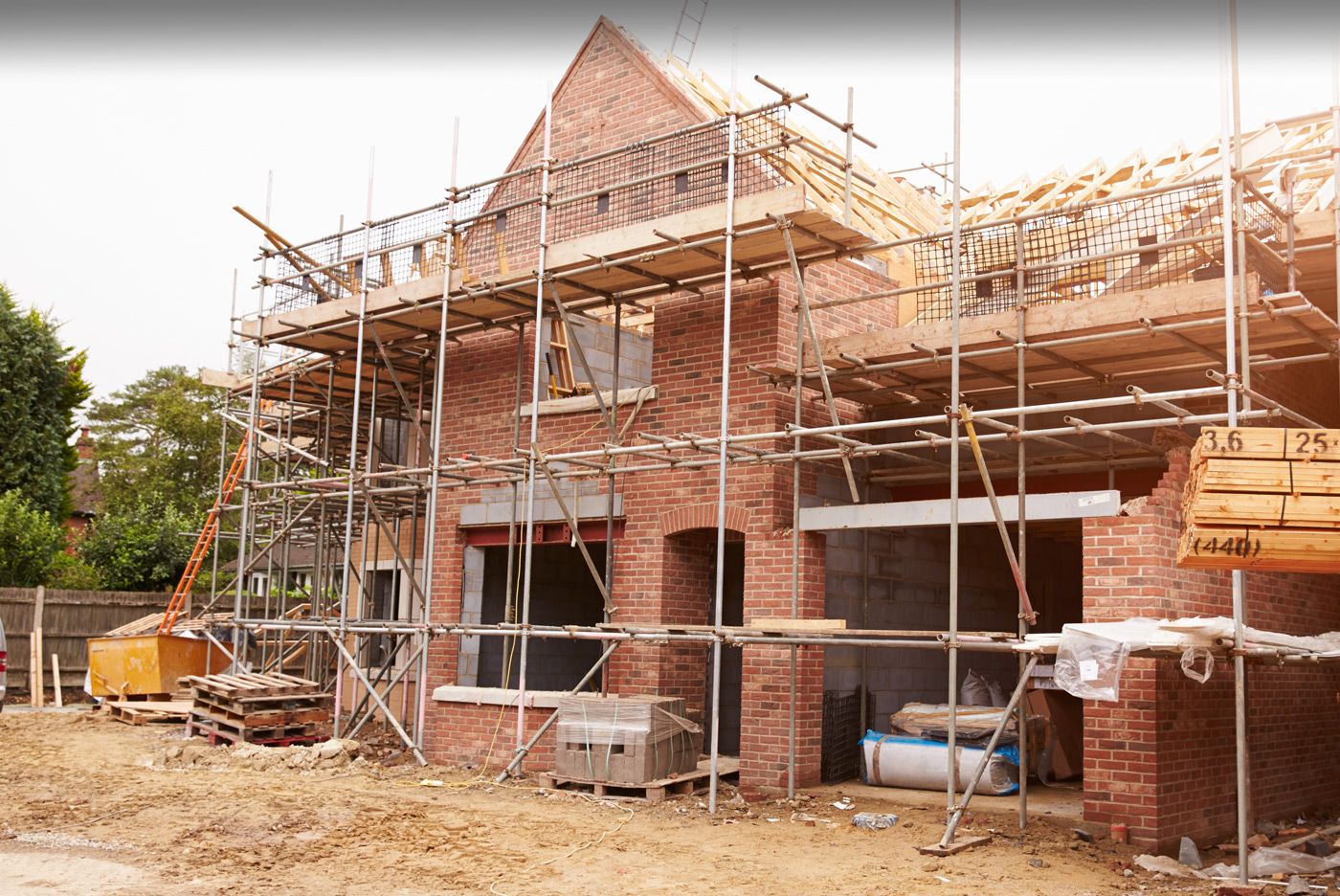 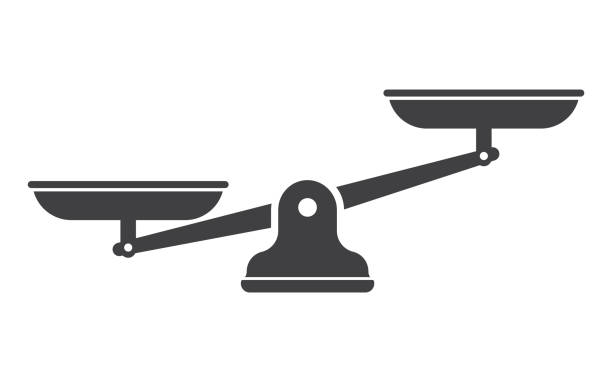 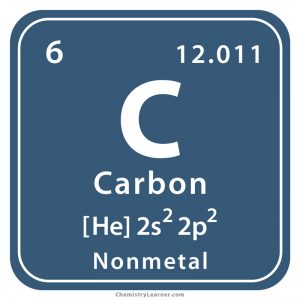 Balancing funding zero carbon and still achieving all our other ambitions.
[Speaker Notes: EG balancing the need to achieve the higher fire safety standards and keep on with our new build programme. Still doing our other planned replacements, such as bathrooms and kitchens]
Funding
Funding Opportunities

Energy Company Obligation (ECO3) scheme

Social Housing Decarbonisation Fund (SHDF)

Green Homes (closed)
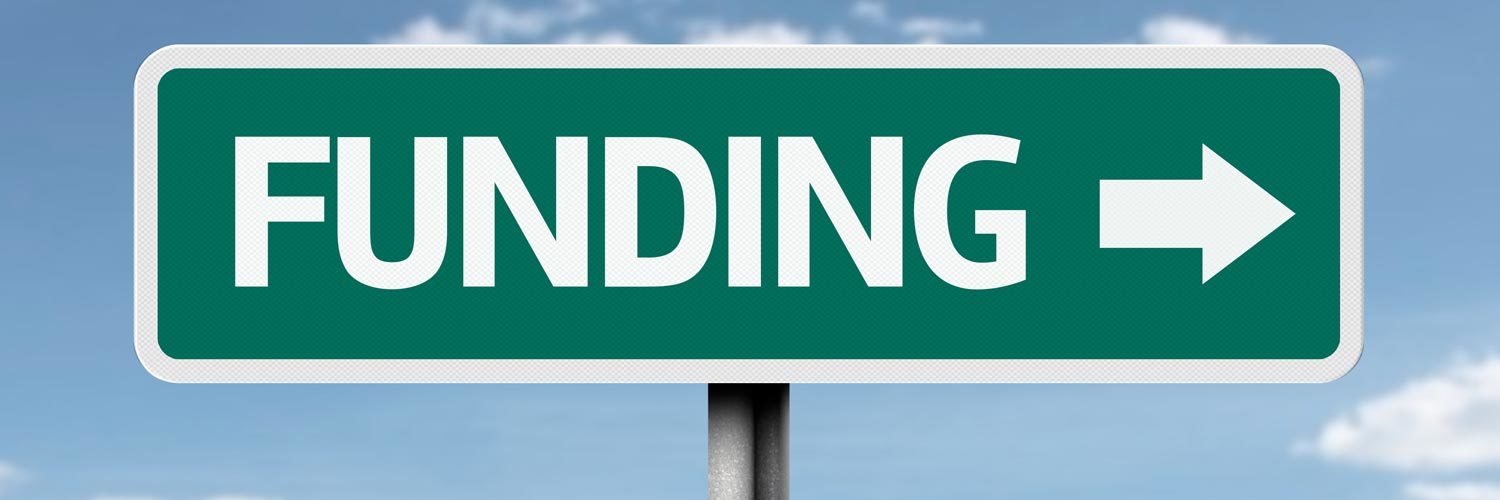 [Speaker Notes: Sometimes difficult to access. Examples of failed applications before. Pilots for SHDF – working with councils – have put applications in.]
The Road to Net Zero Carbon
Housing Associations own and manage around £2.7 million homes across England. This means we need to retrofit around 2.1 million homes over the next 30 years, to become Carbon Neutral.
The NHF found that social housing outperforms other tenures and are committed to make homes greener and warmer for residents by the need to tackle climate change and fuel poverty, improve resident satisfaction, health and wellbeing and cut fuel bills for residents.
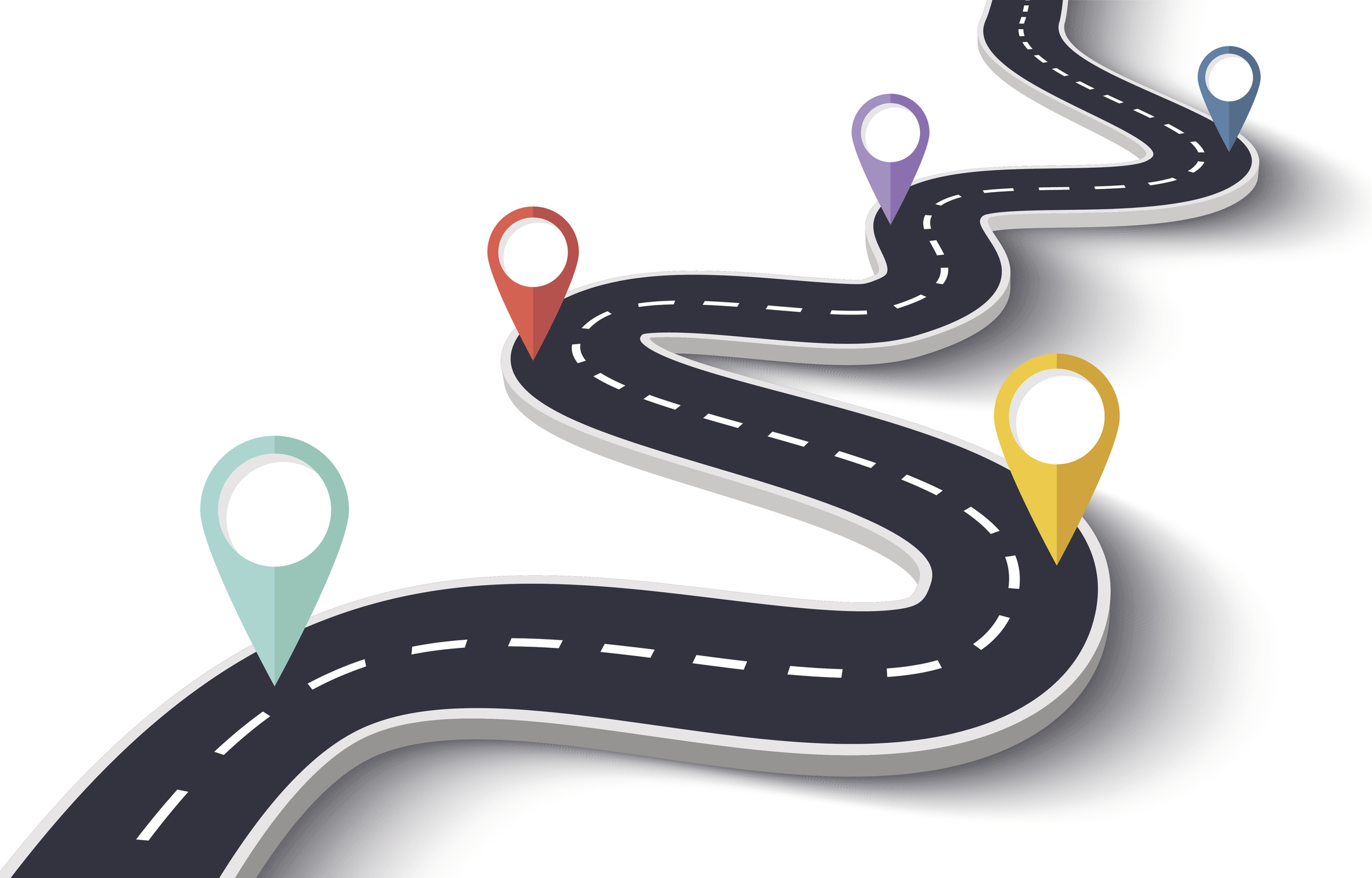 Building a plan to Zero Carbon
BHA is already fitting alternative heating systems in our new build homes

We are starting to map out our decarbonisation journey, consulting with specialists in this area

Working with our Board to establish what our priorities are and how to achieve them
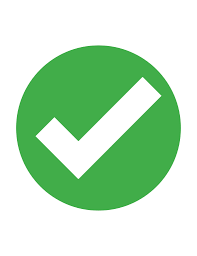 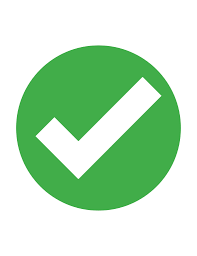 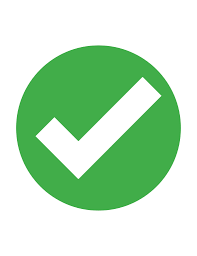 [Speaker Notes: We have made a start on some of our long term targets, but need to focus in on what it means for our new homes (may have to retrofit later) and our existing homes and what we want to achieve and when]
Future Technologies
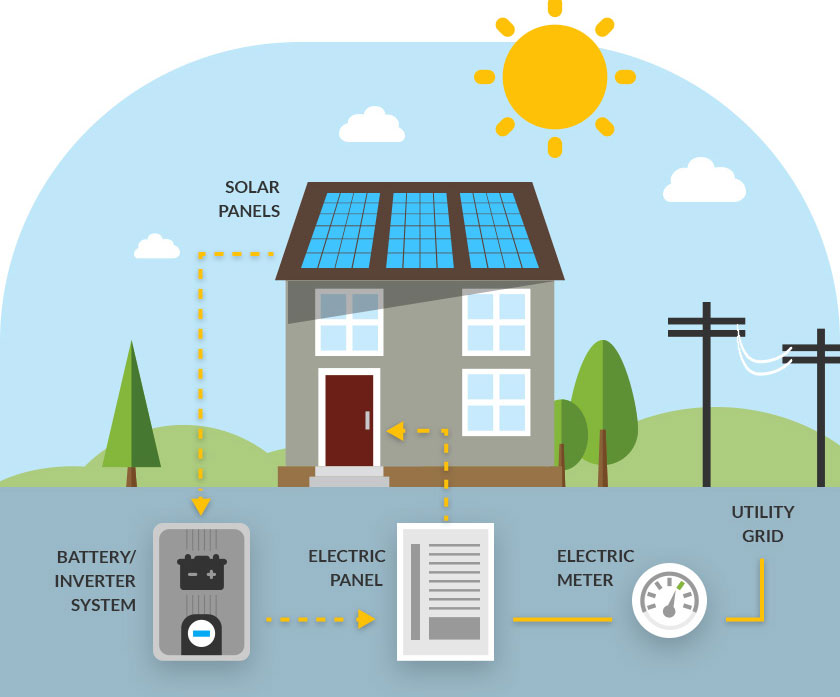 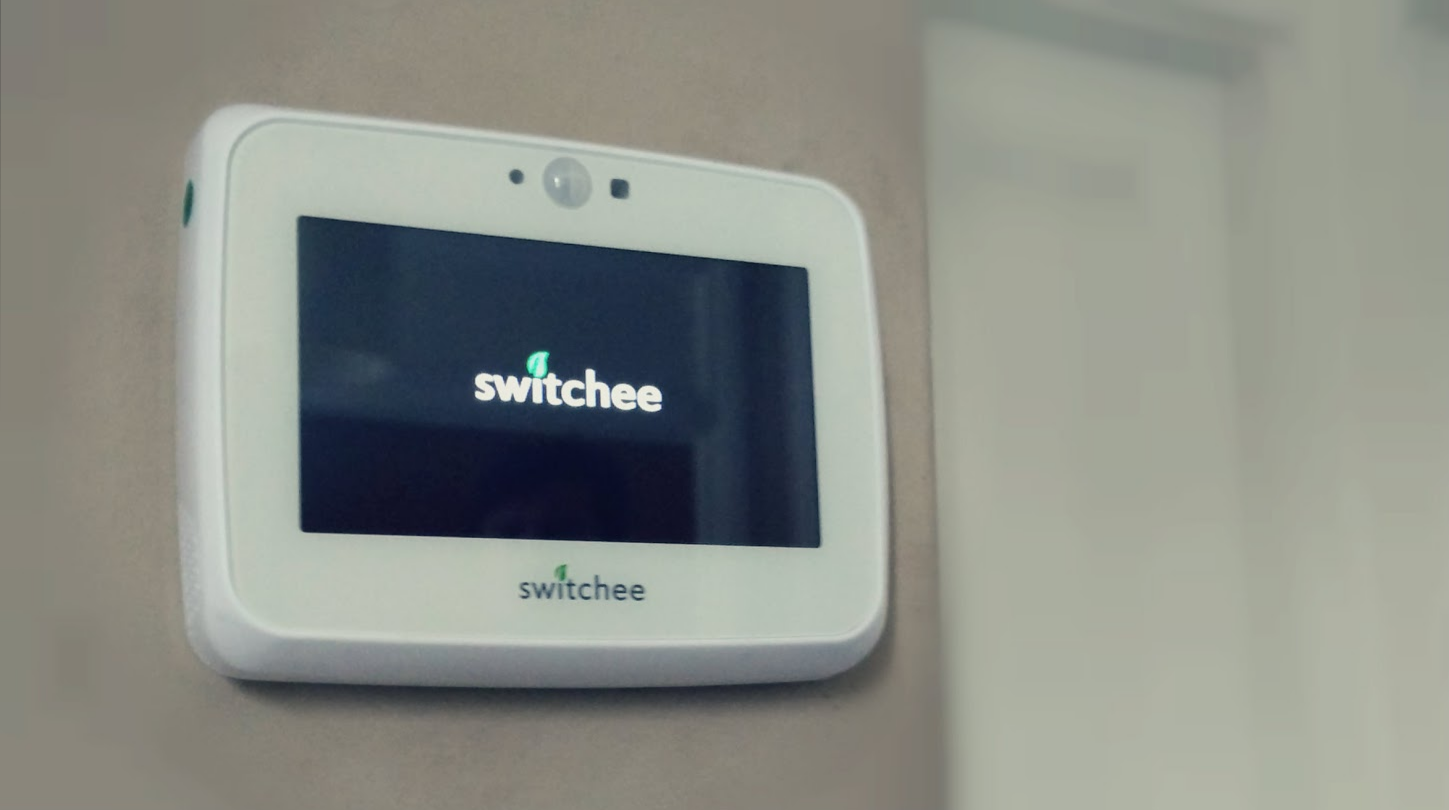 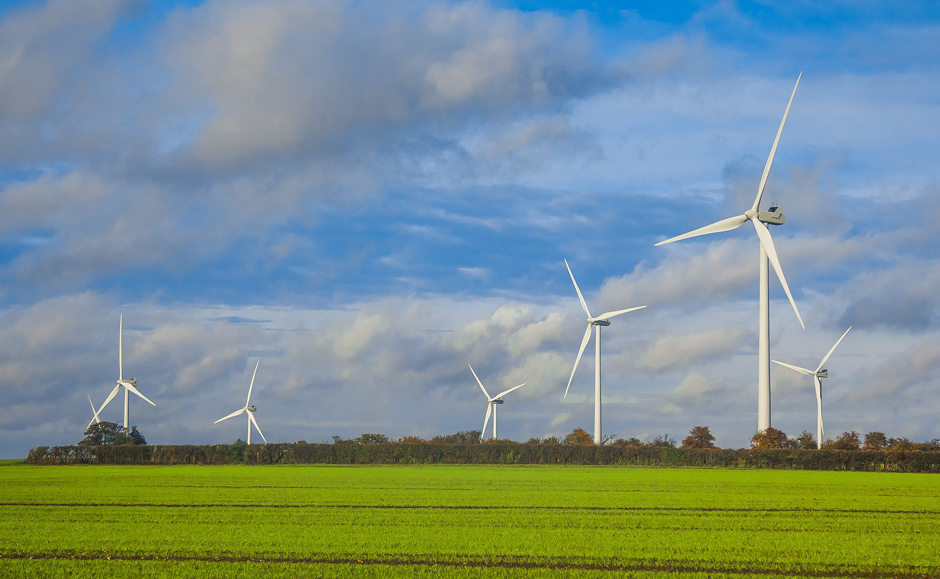 Switchee Devices
Battery Storage
Decarbonisation of electricity
Conclusion
Social Housing is ahead of other housing

Broadland is ahead of a lot of other Social Housing Providers
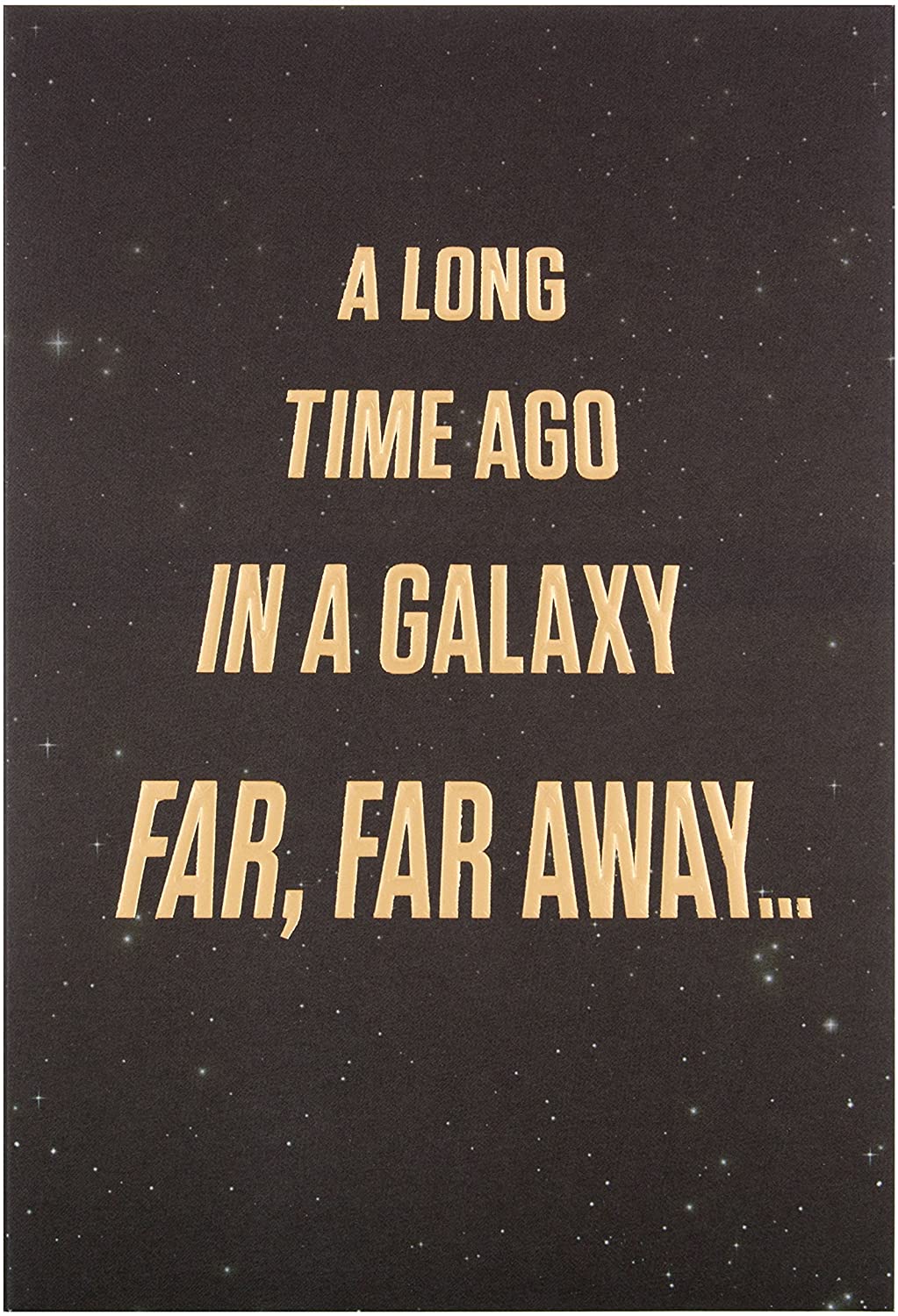 However, there is a lot of work needed to reach net zero legislation by 2050, which is not that far away…….
Thank you!
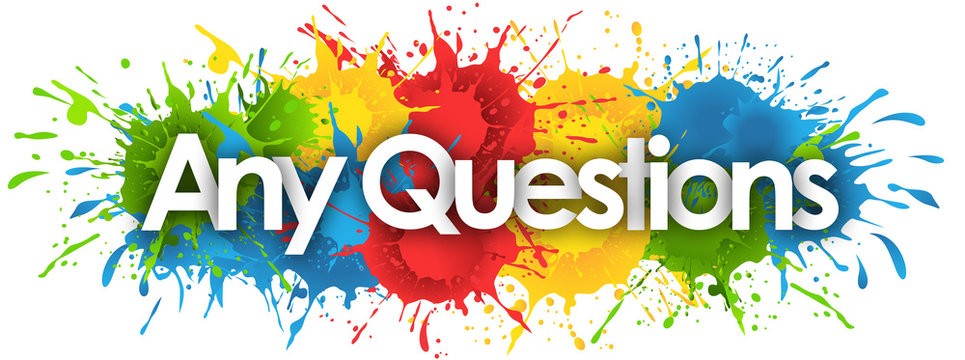